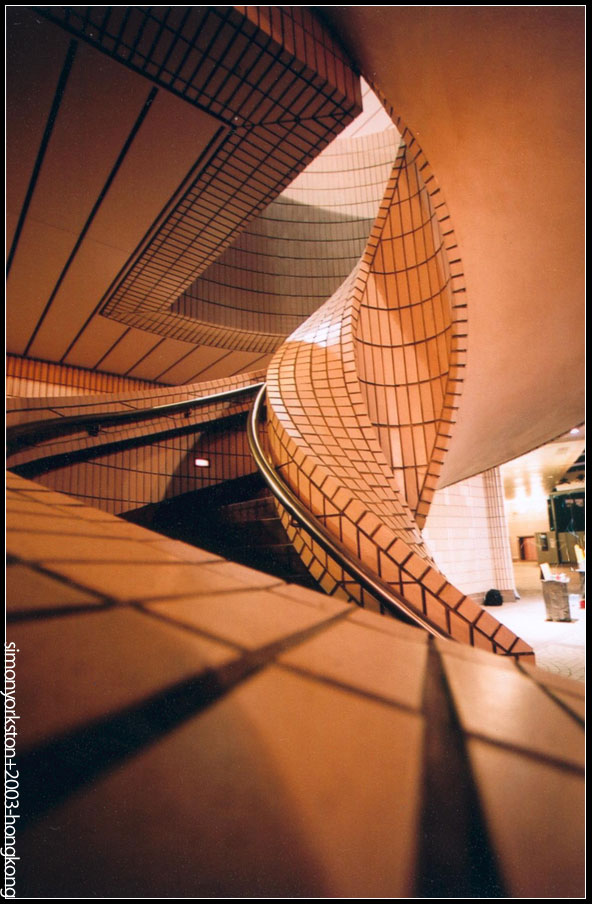 SKETCHING
Drawing techniques for Product Design
Materi I
By :  JHON VITER M.    S.Des  M.Des